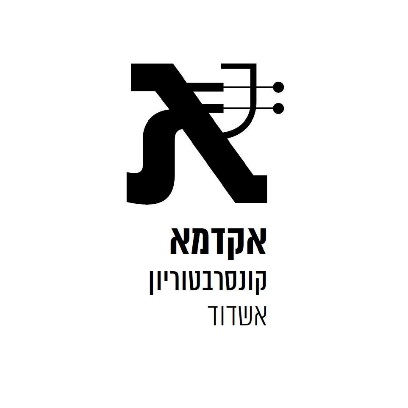 תיק עיתונות מאי 2018אקדמא
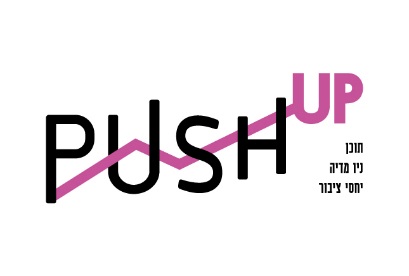 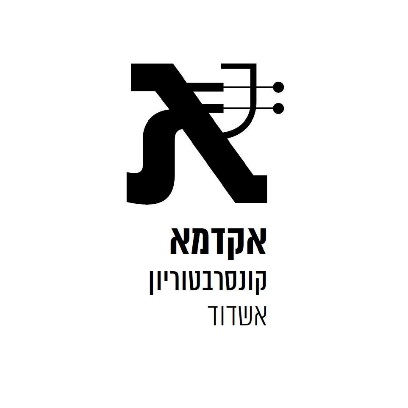 מוזיקה ילדים והקסם שביניהםסיקור קונצרט סיום בתי ספר יסודיים
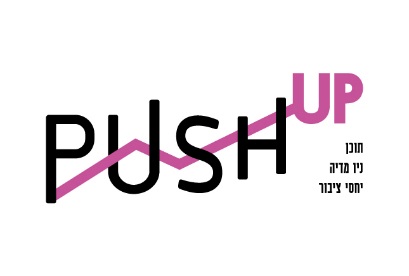 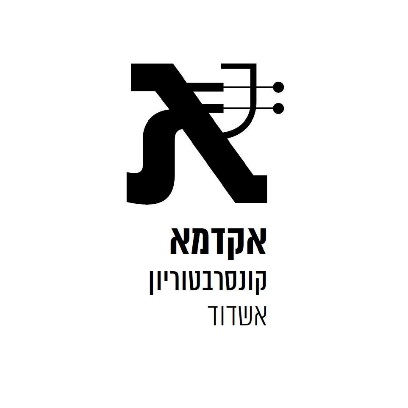 אשדוד נט
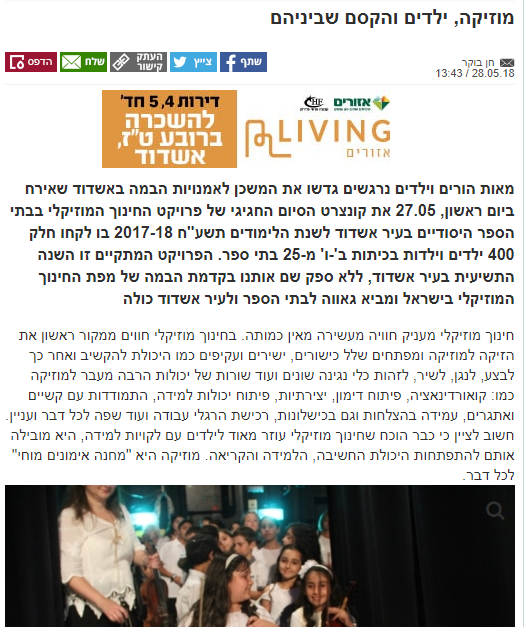 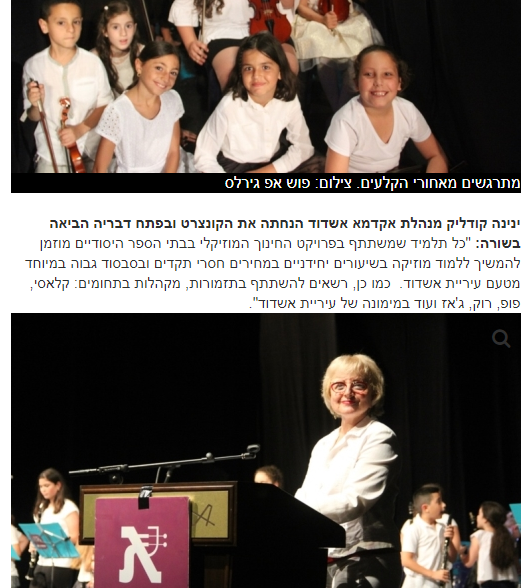 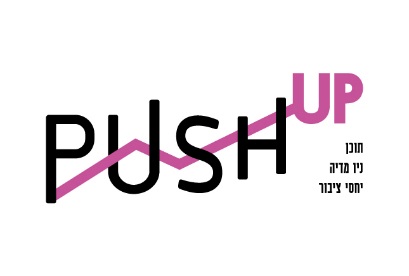 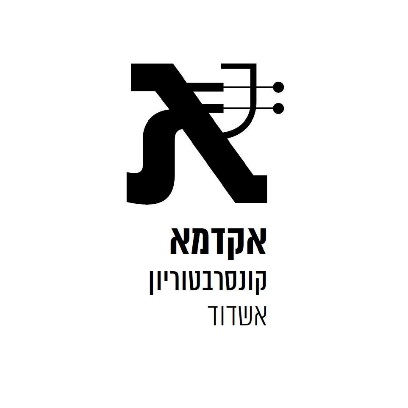 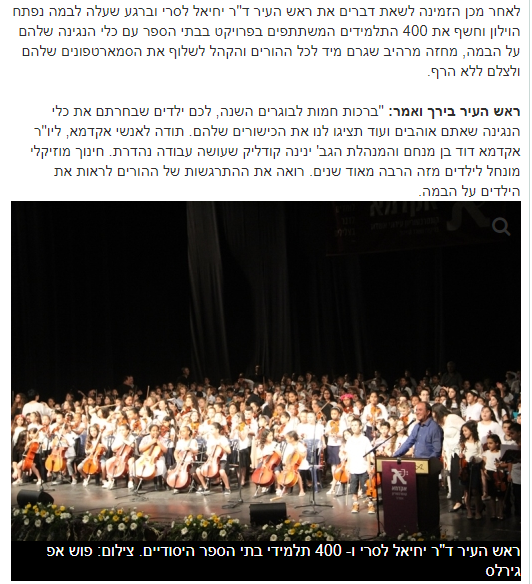 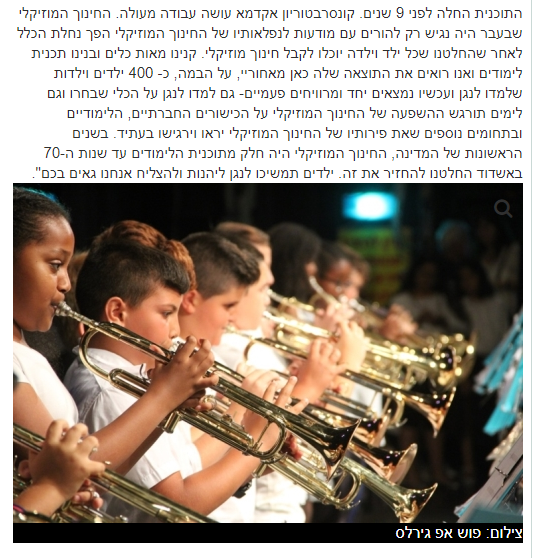 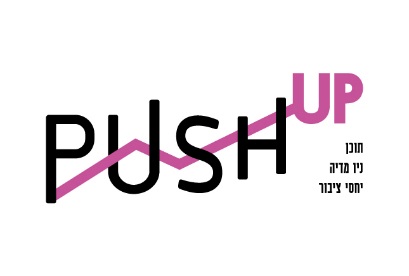 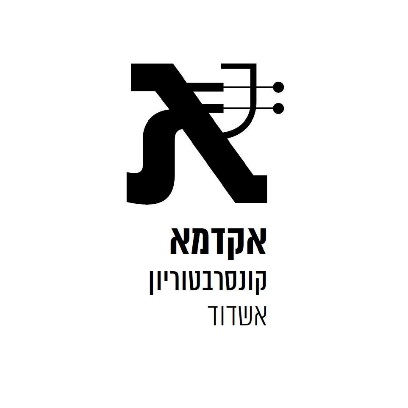 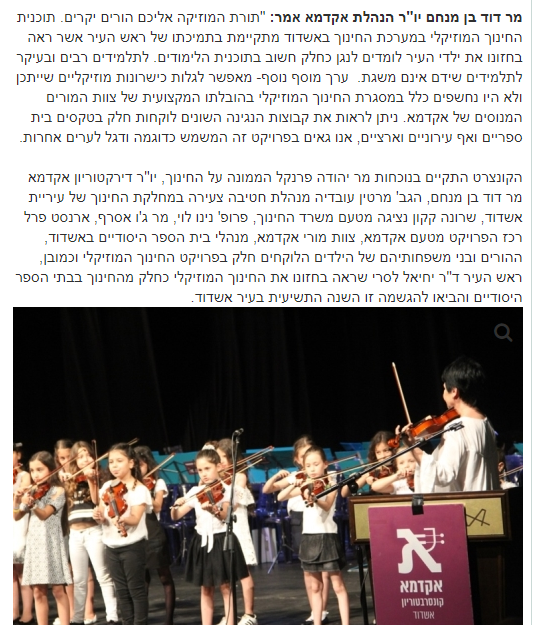 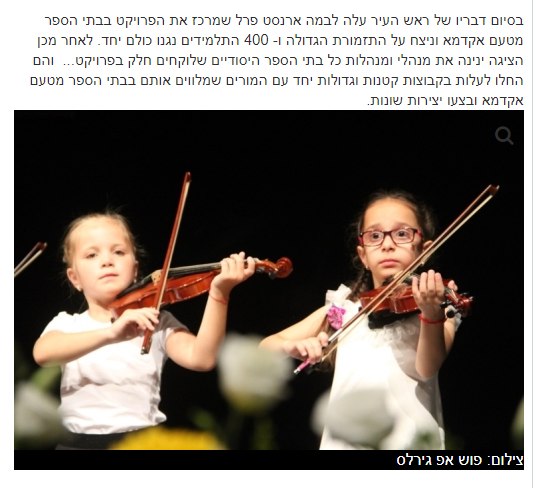 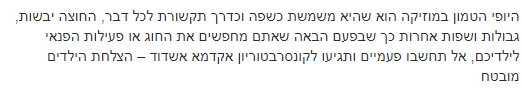 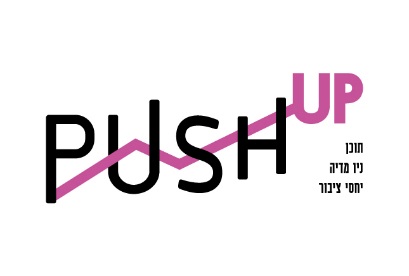 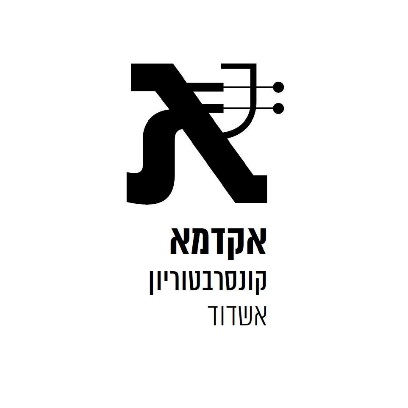 דוד גרסיה כתבה"אני מיוחד אבל חכם"
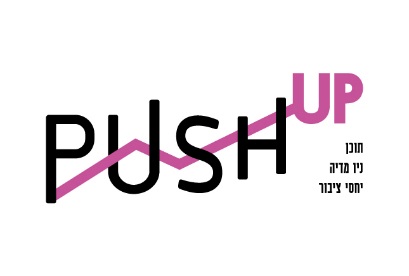 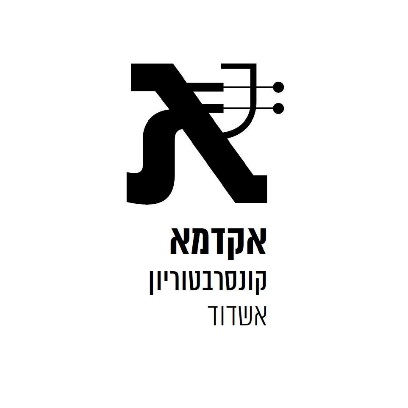 אשדוד 10
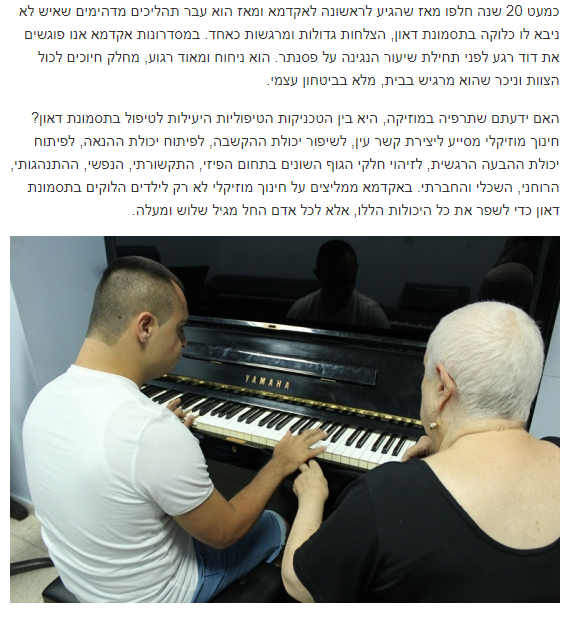 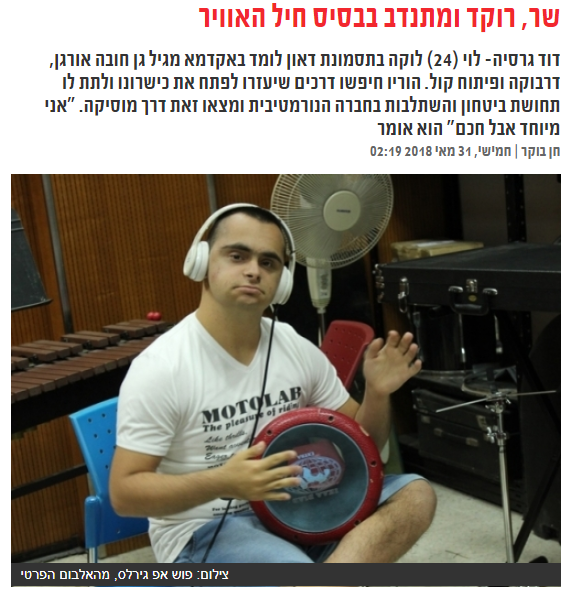 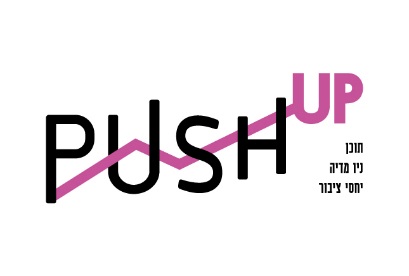 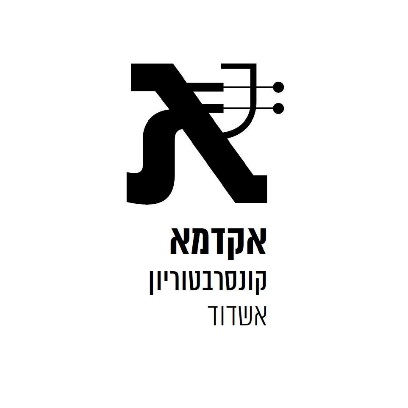 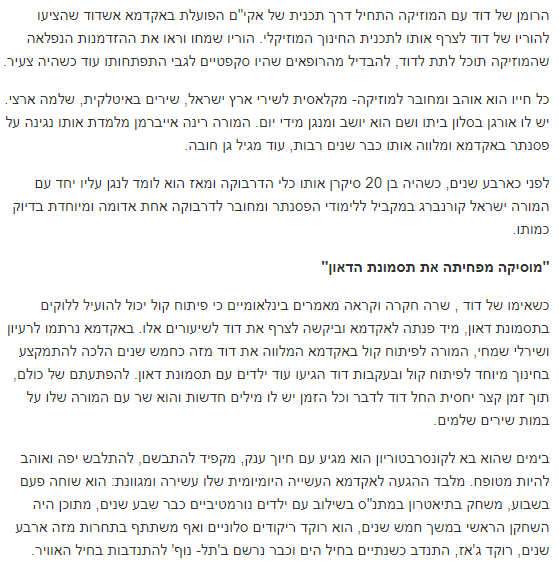 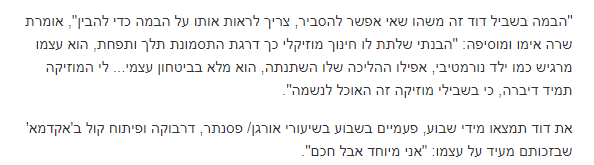 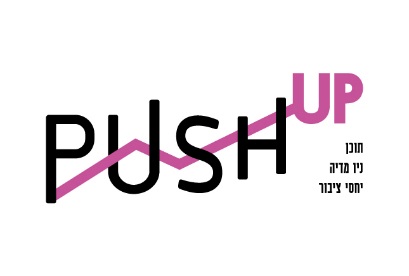 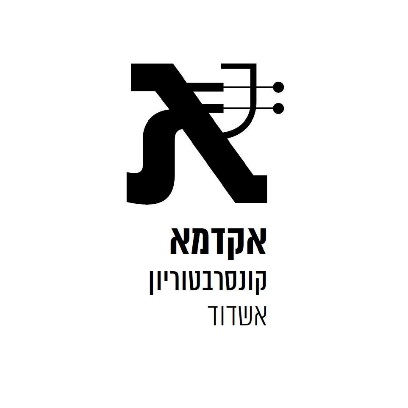 אשדוד נט
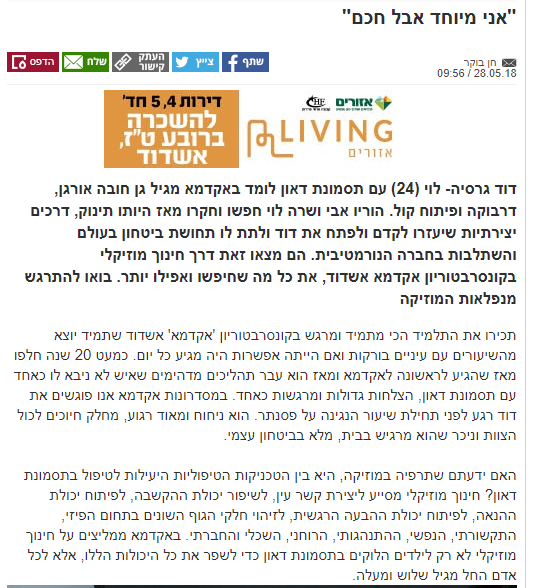 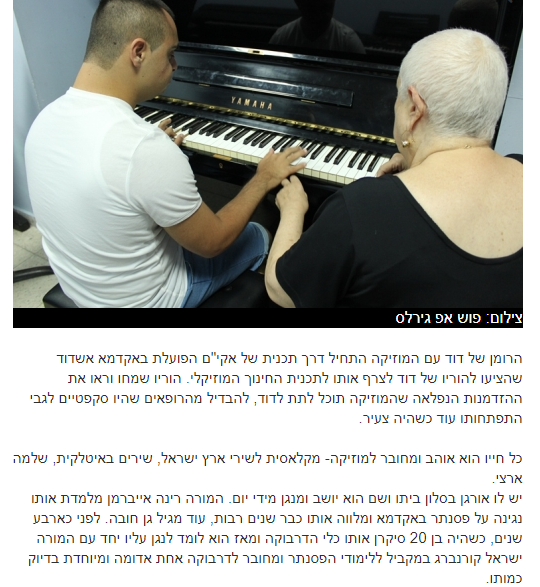 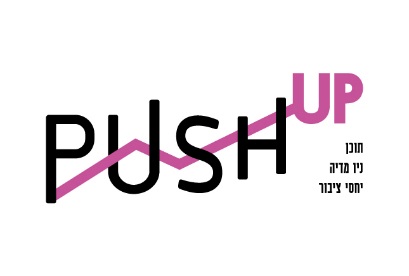 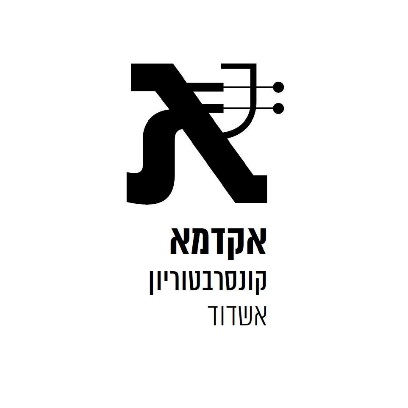 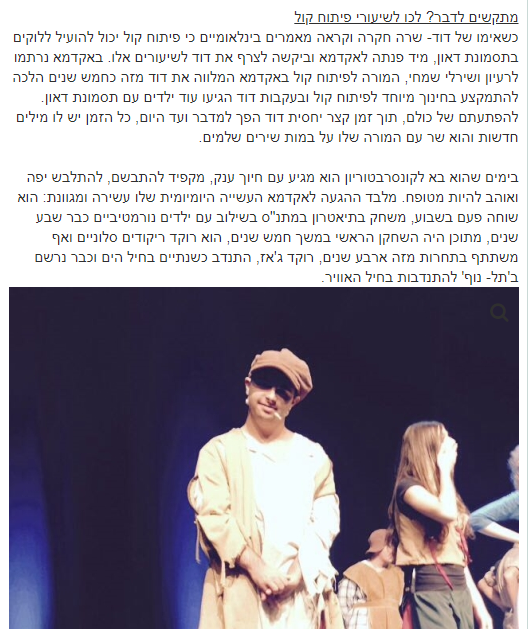 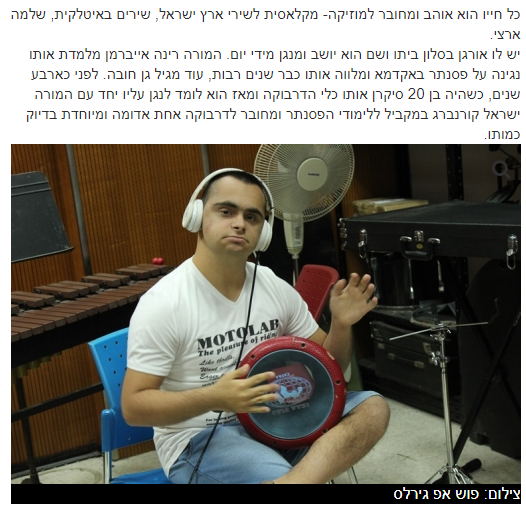 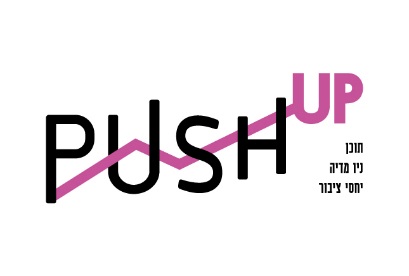 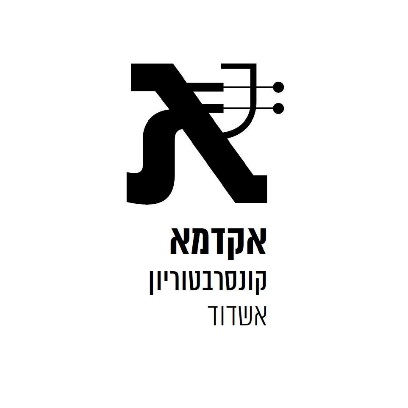 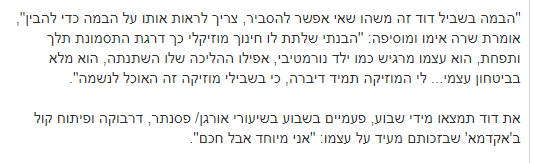 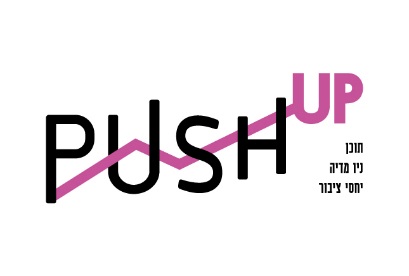 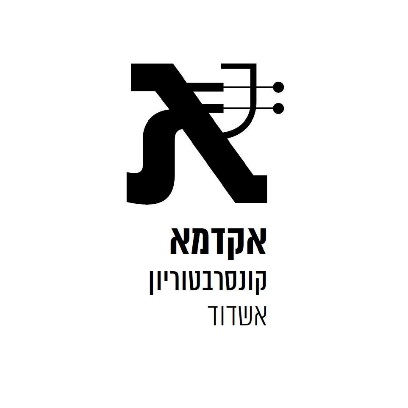 כאן דרום אשדוד
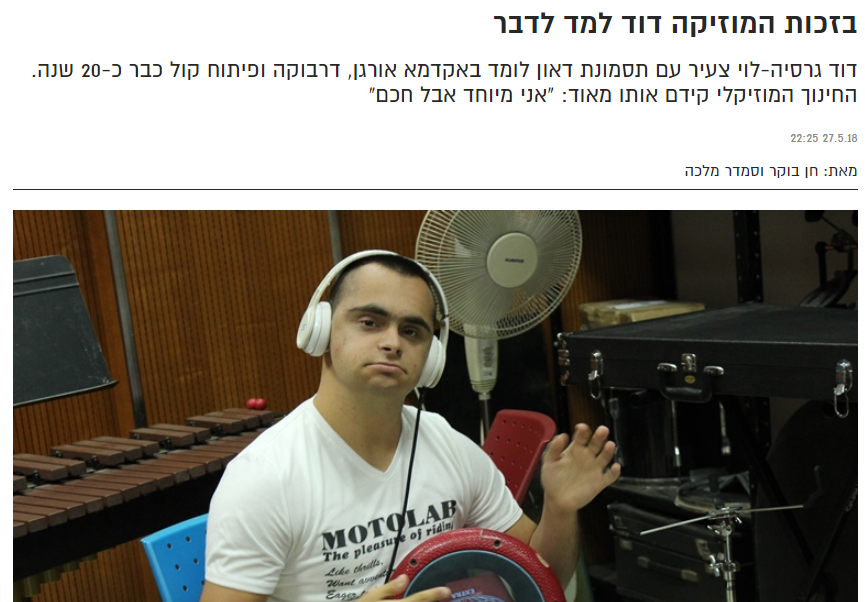 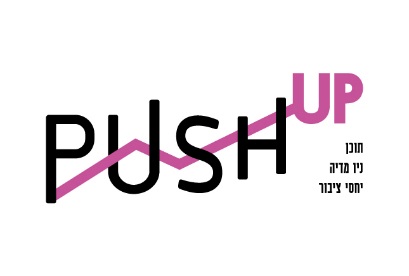 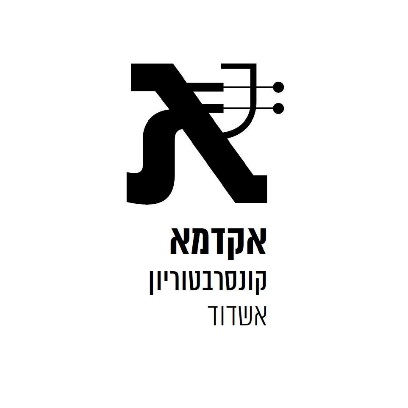 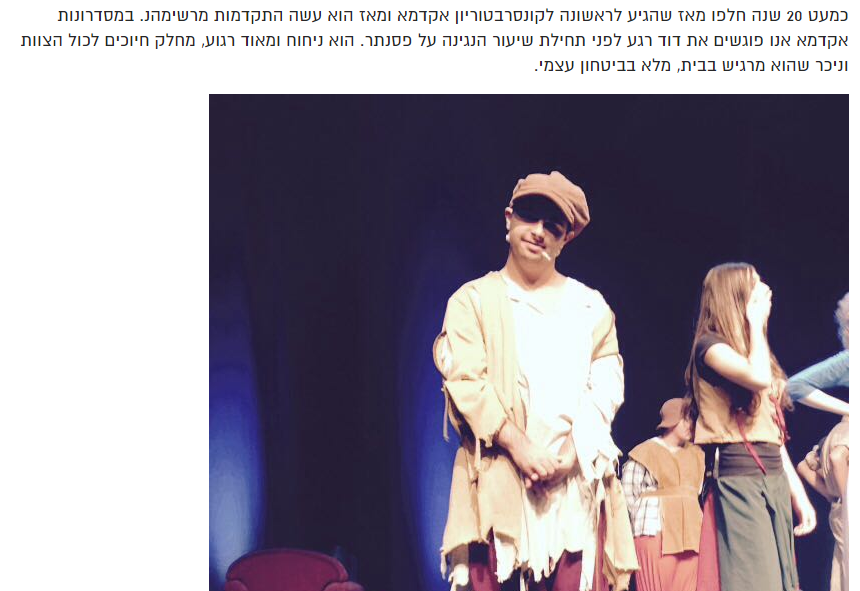 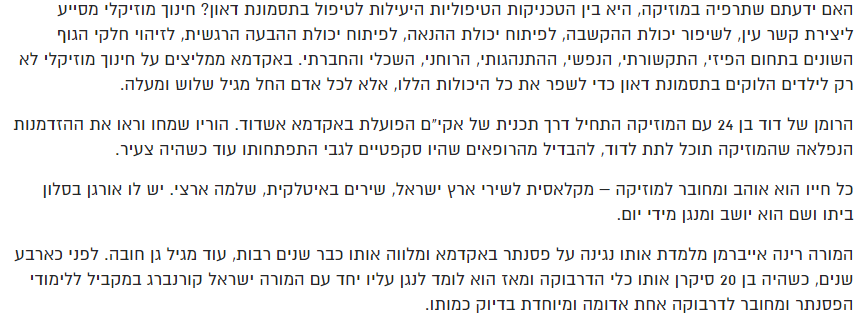 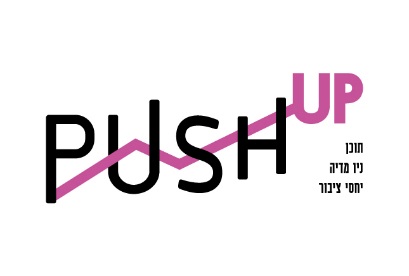 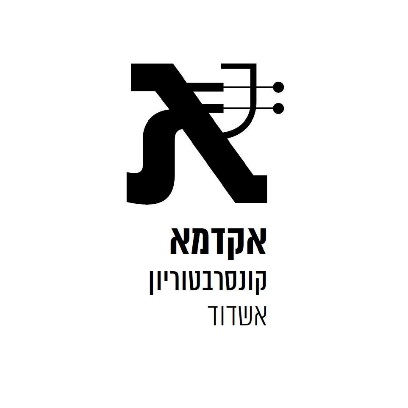 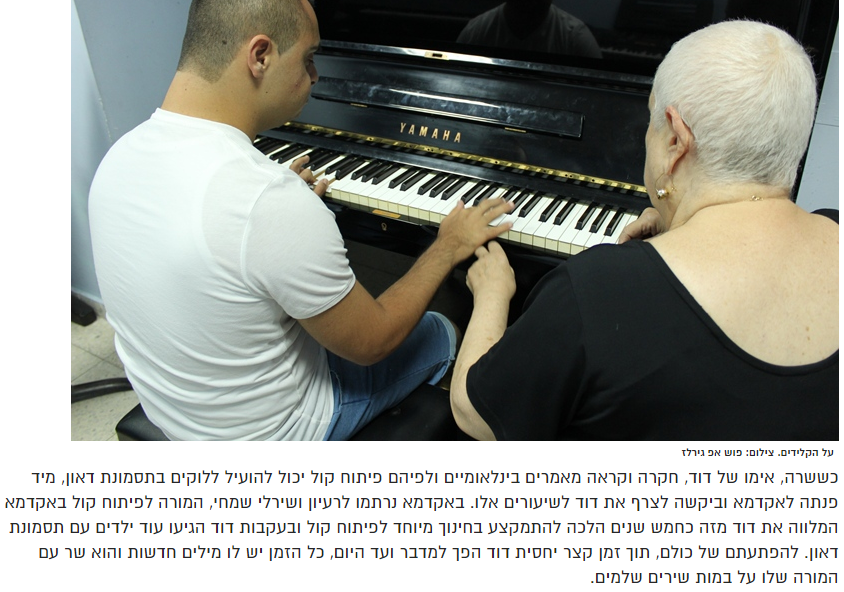 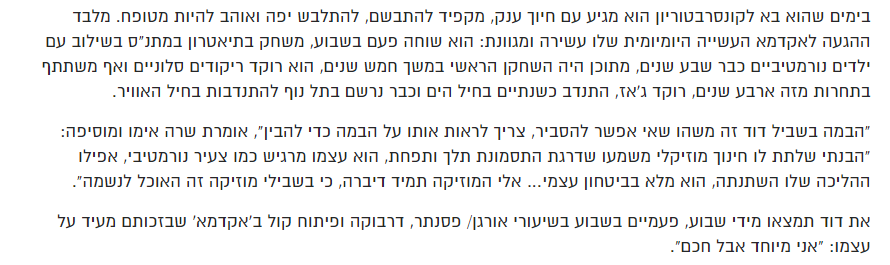 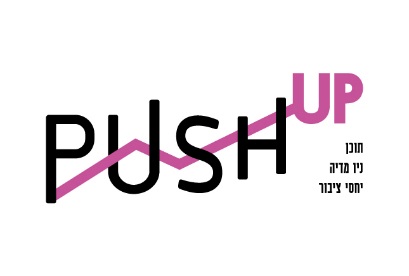 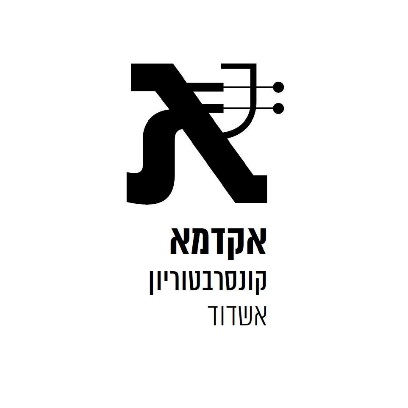 אשדוד אונליין
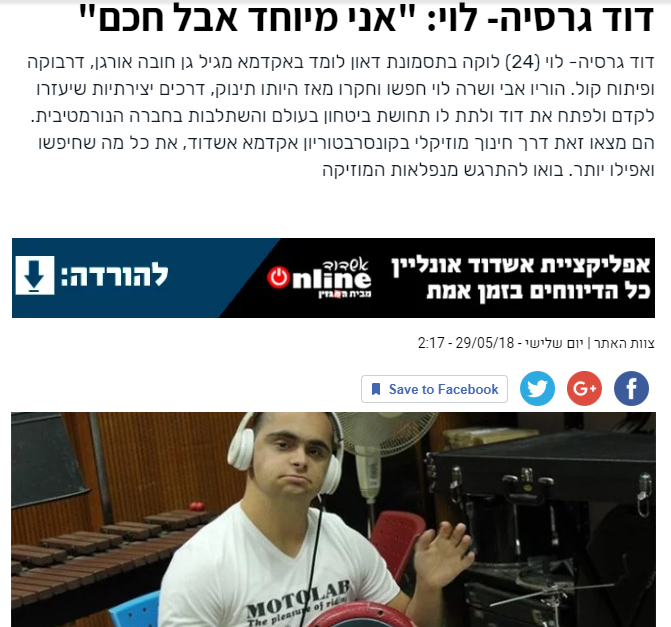 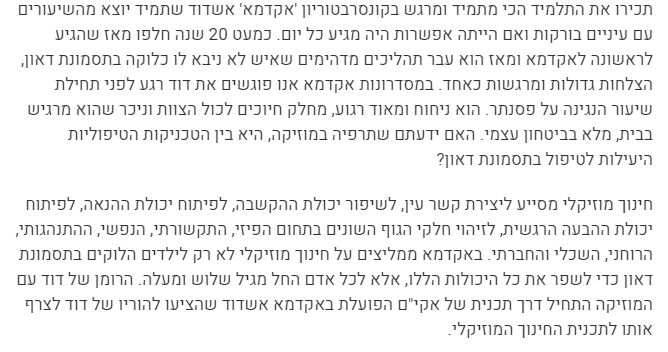 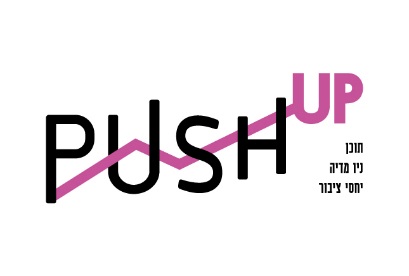 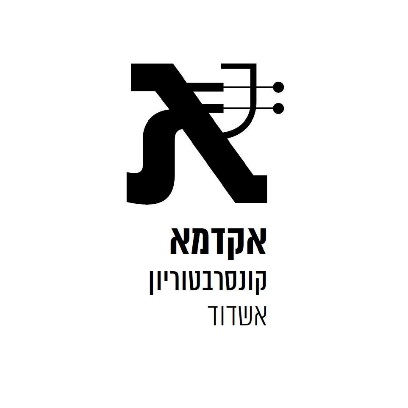 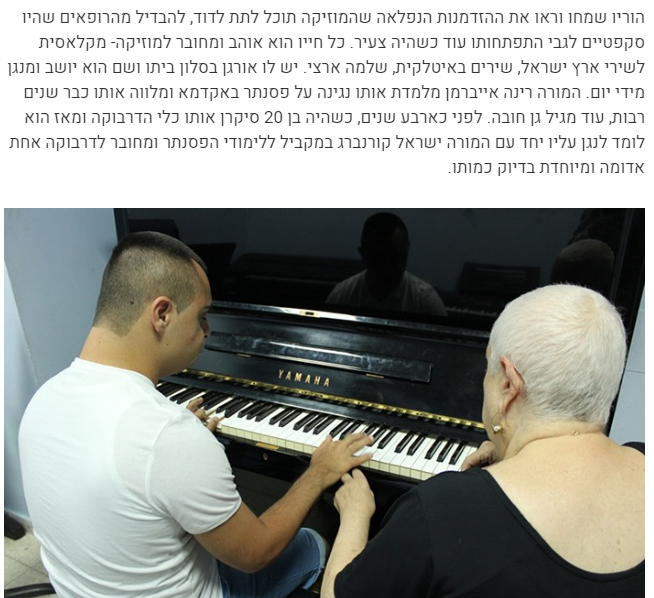 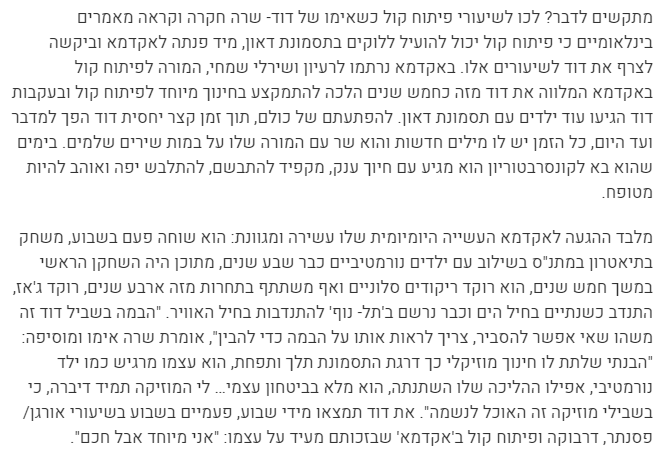 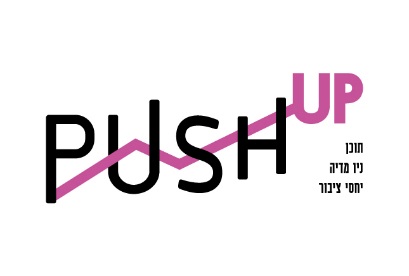 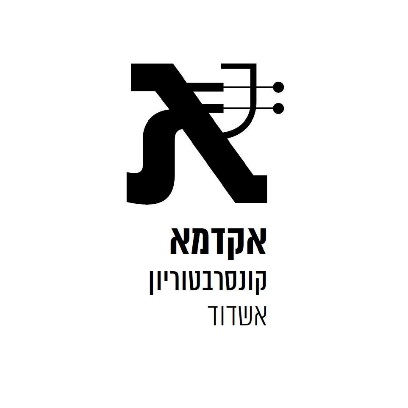 למה חשוב לשלב מוזיקה?רגע לפני קונצרט הסיום של החינוך המוזיקלי בבתי הספר היסודיים
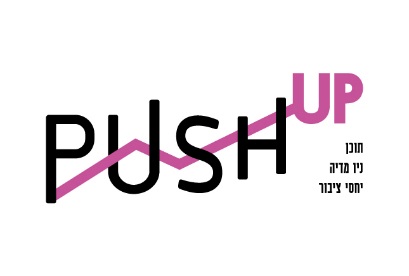 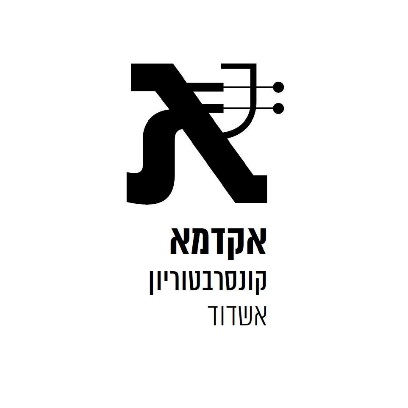 אשדוד נט
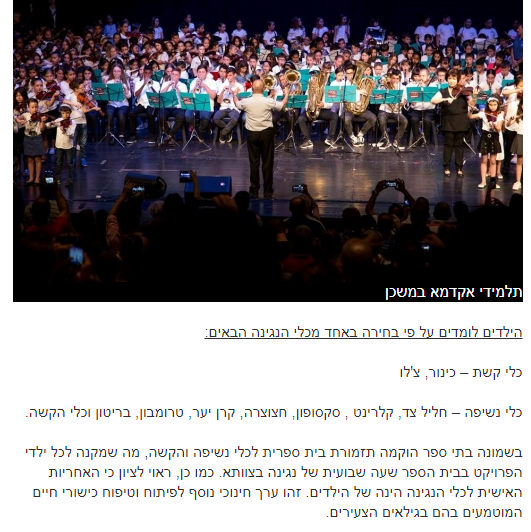 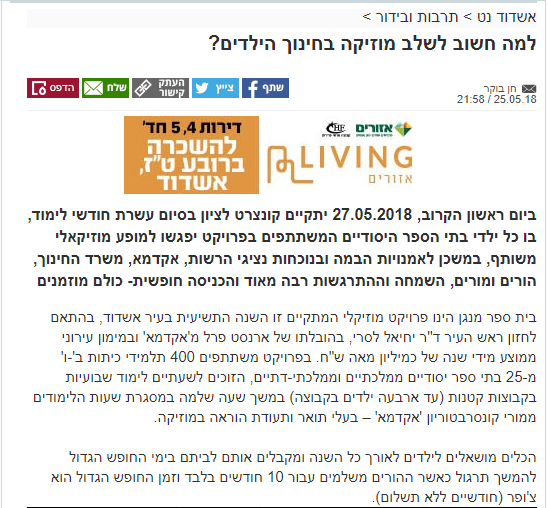 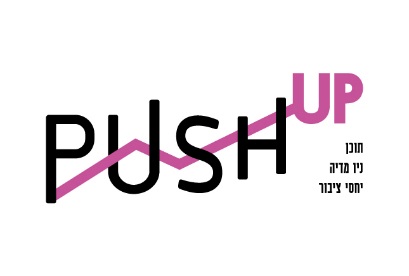 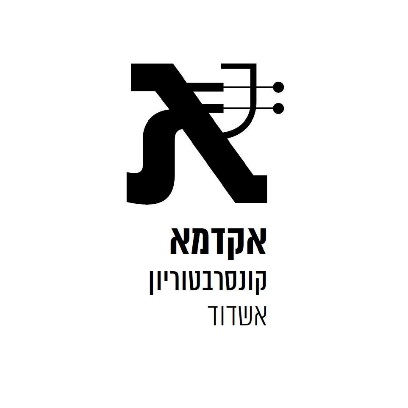 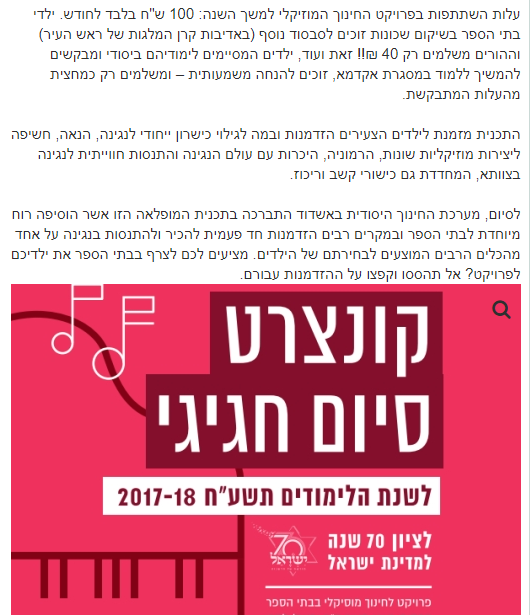 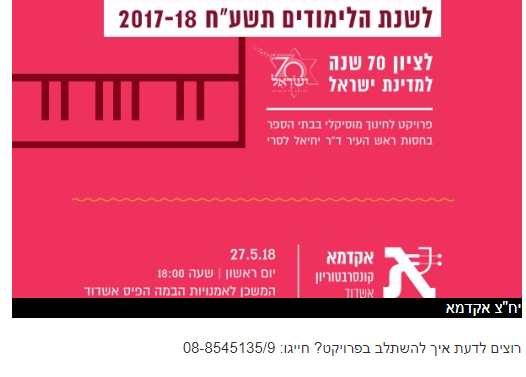 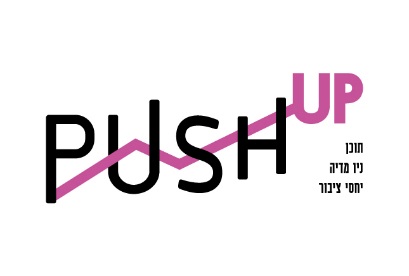 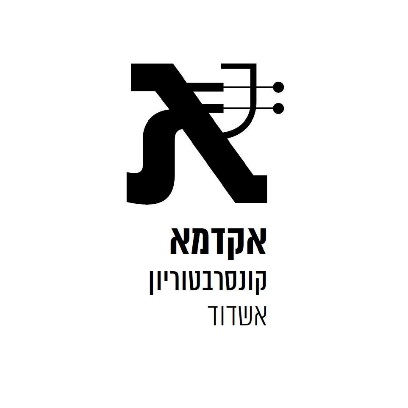 כאן דרום אשדוד
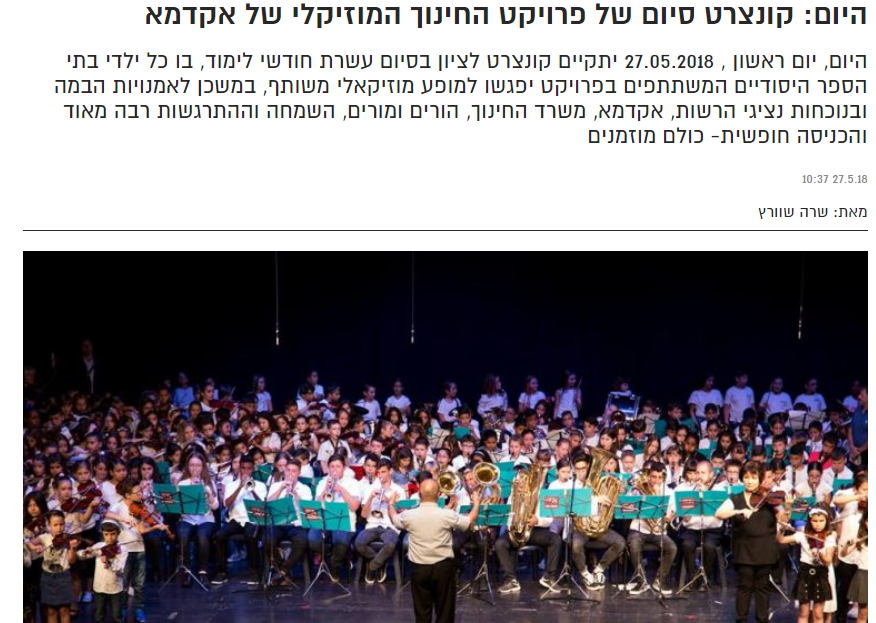 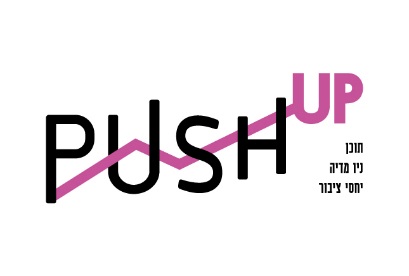 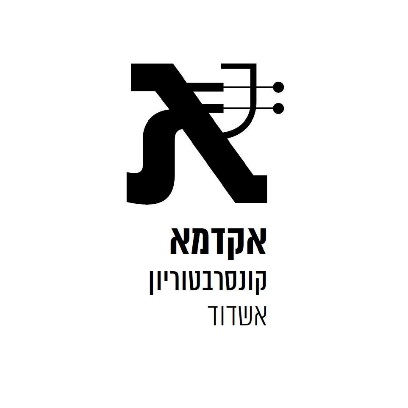 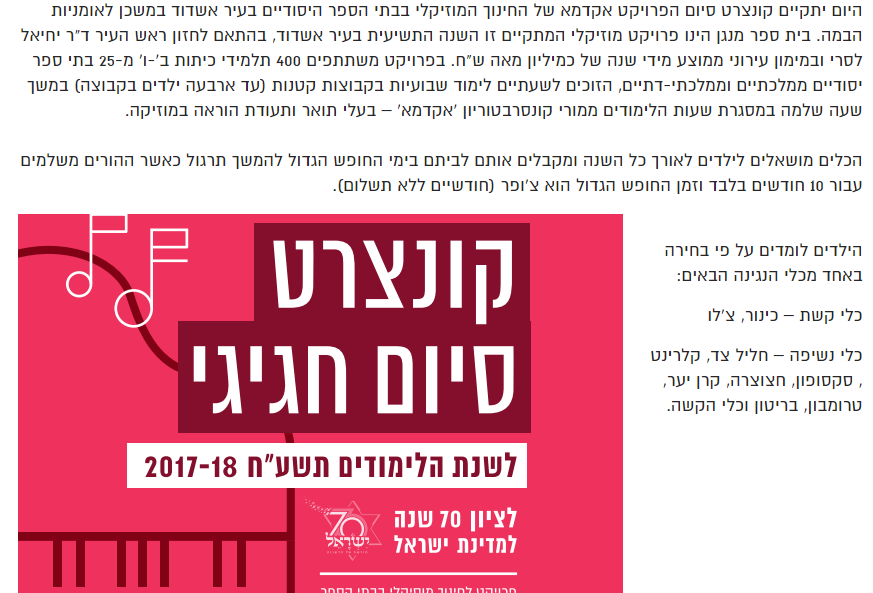 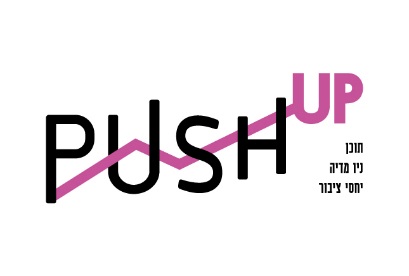 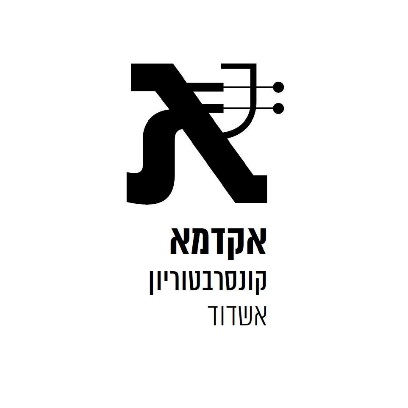 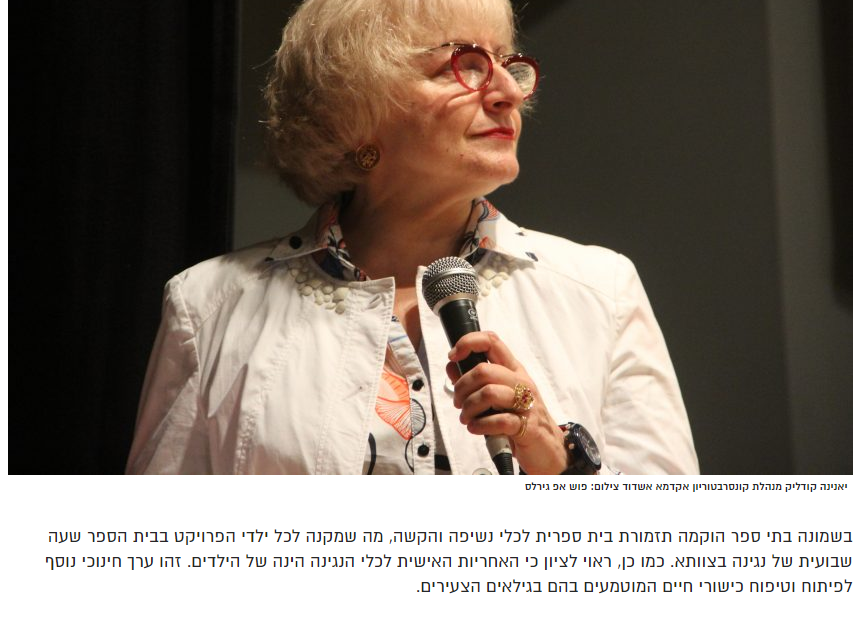 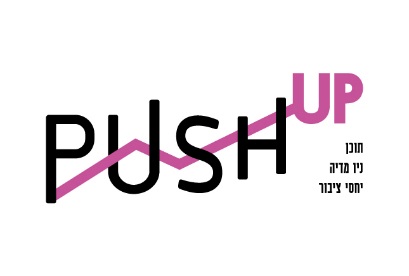 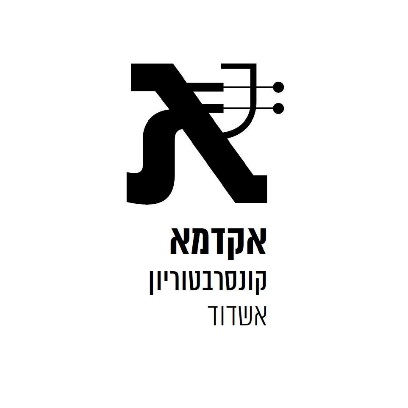 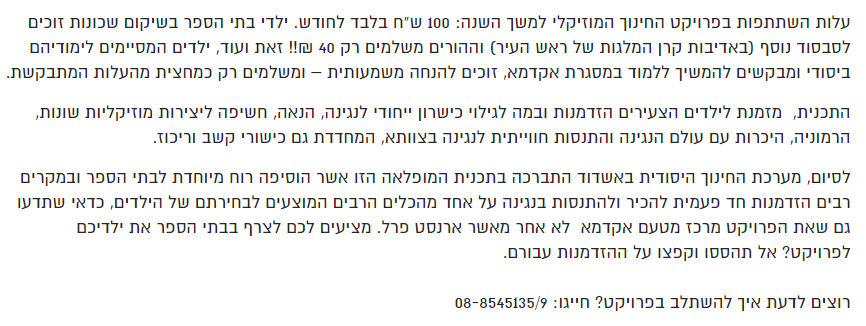 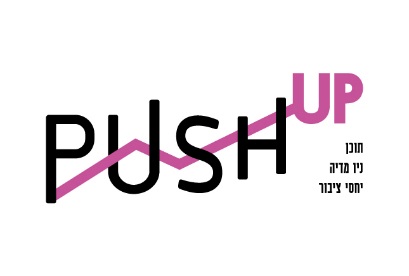 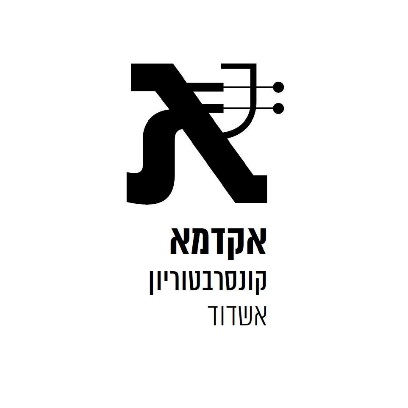 מיכאל דוליצקיראיון
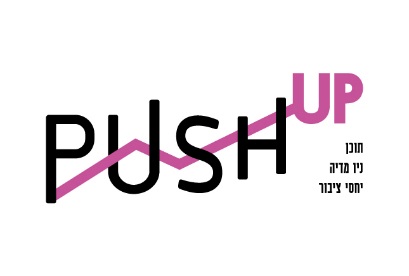 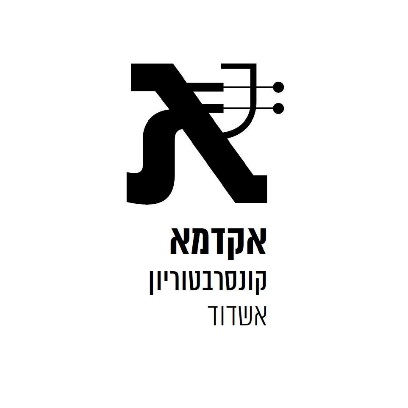 השבוע באשדוד
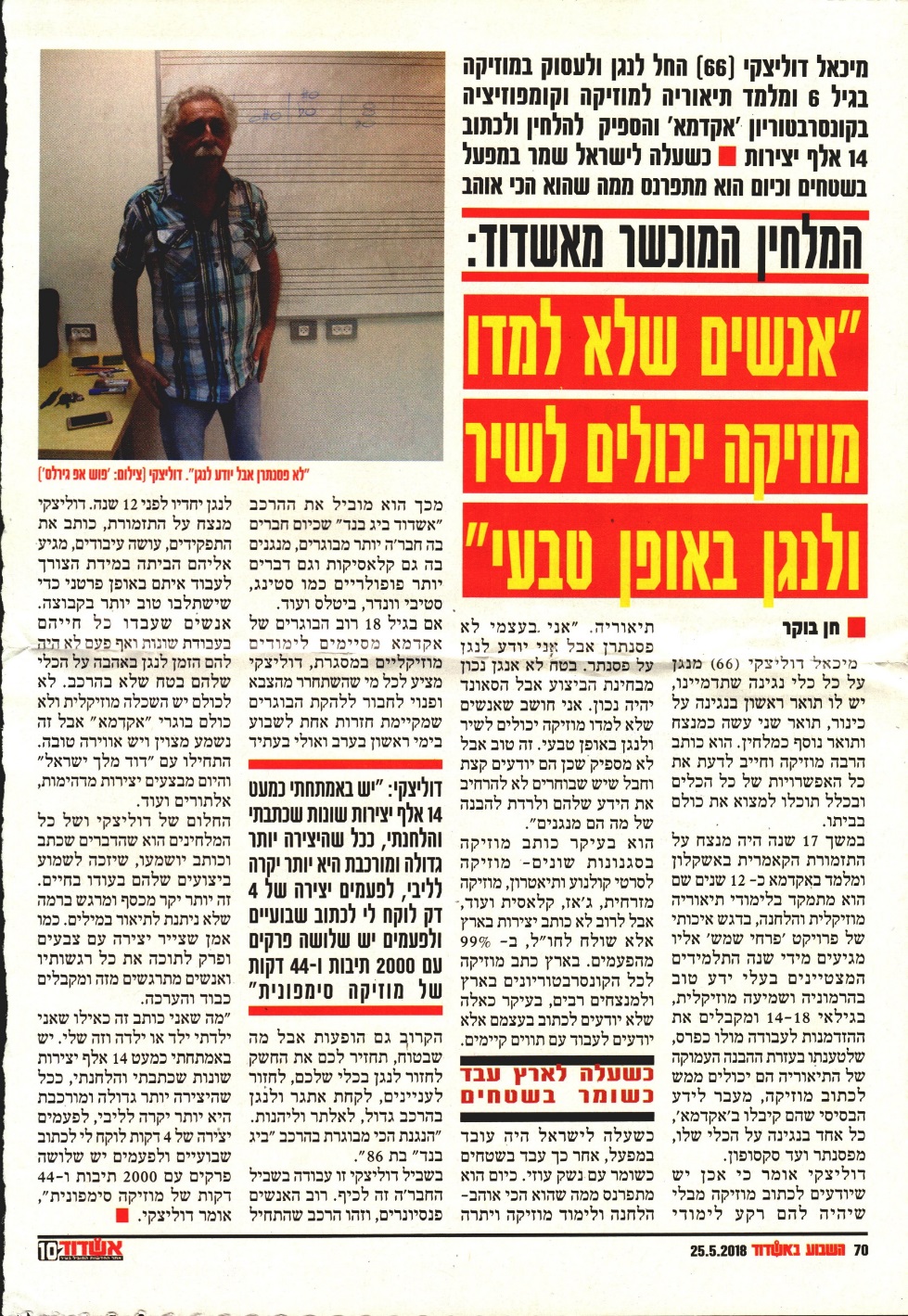 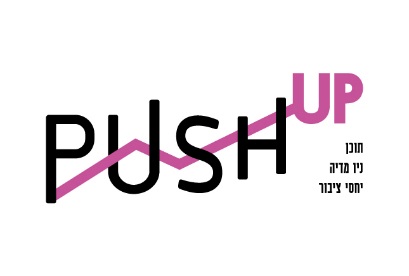 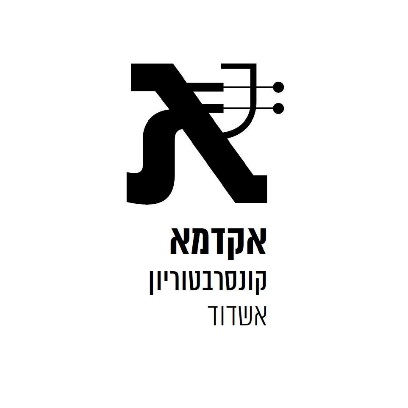 אשדוד 10
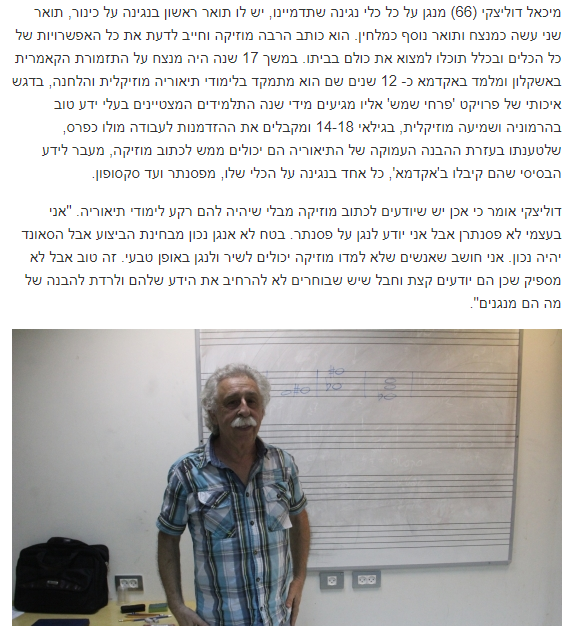 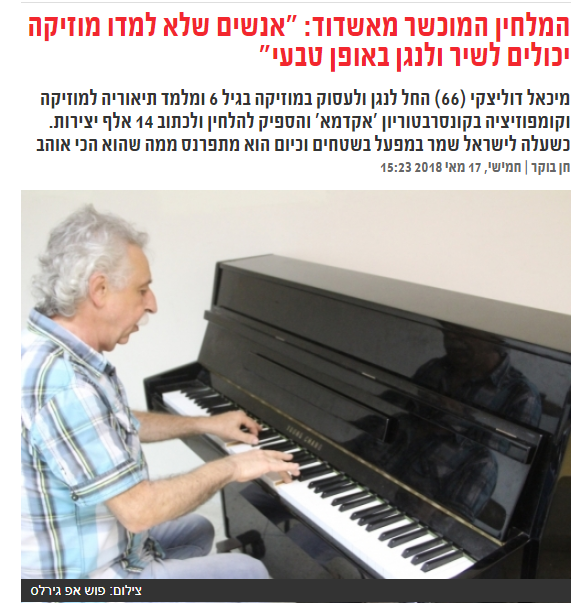 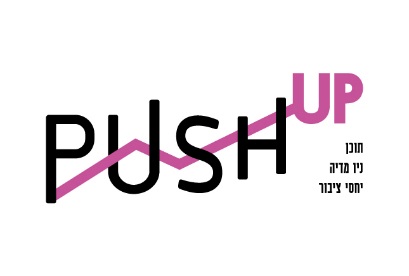 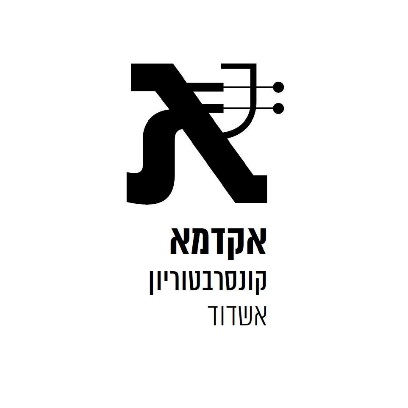 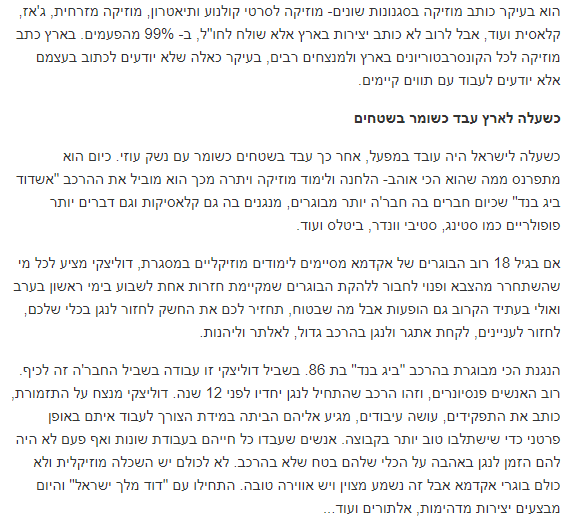 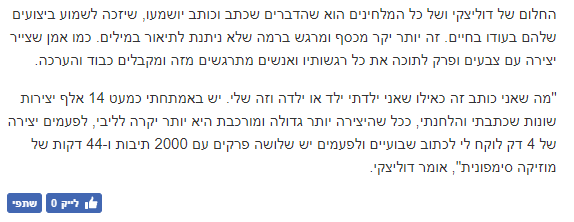 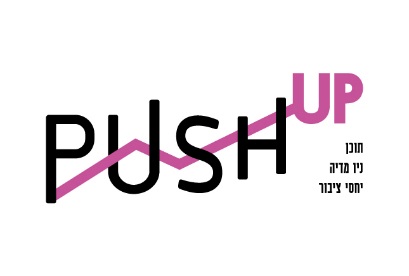 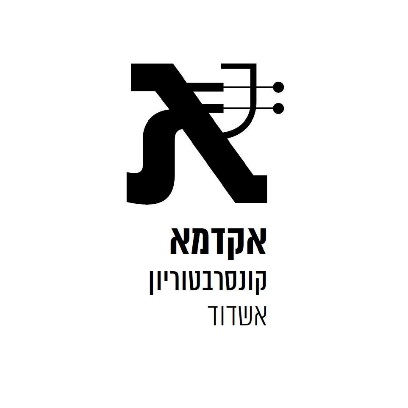 אשדוד אונליין
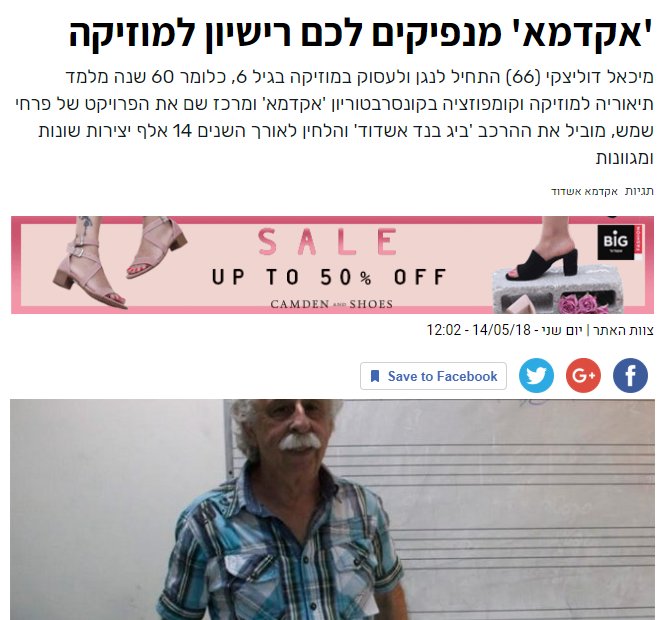 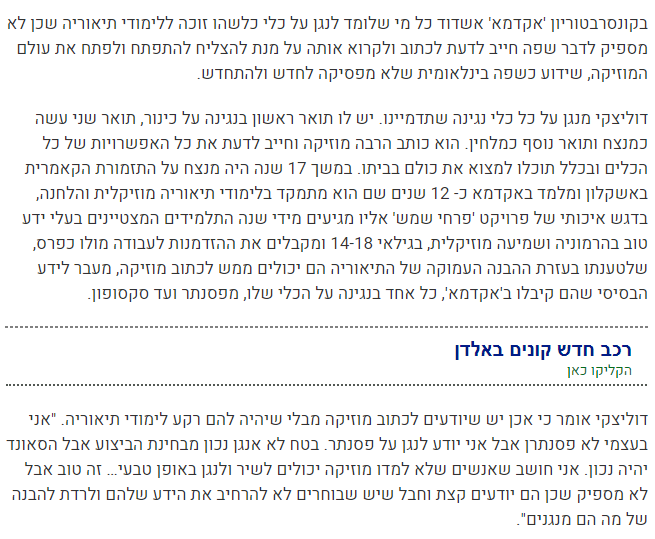 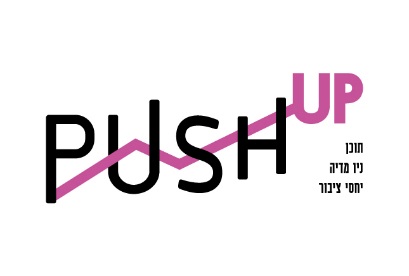 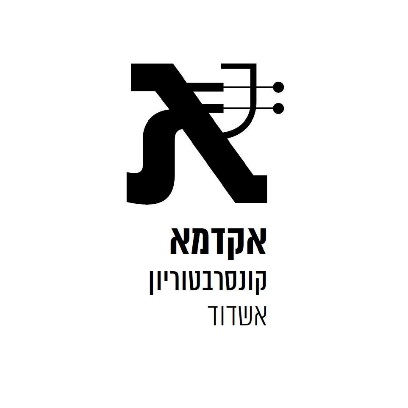 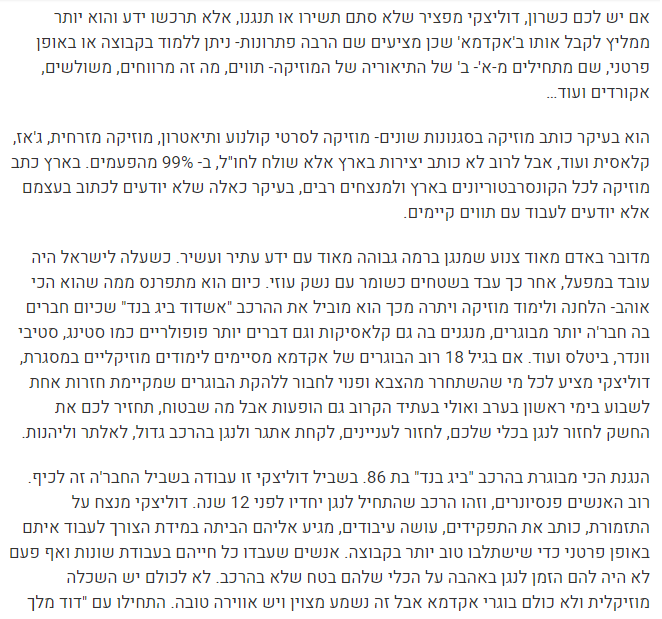 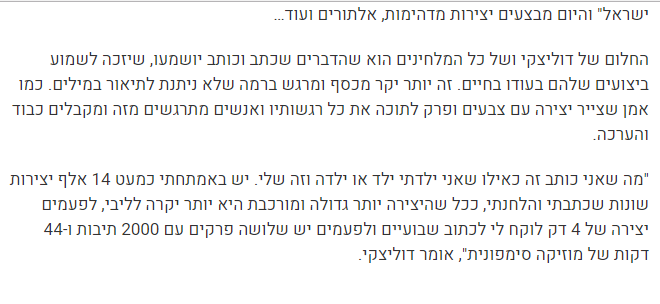 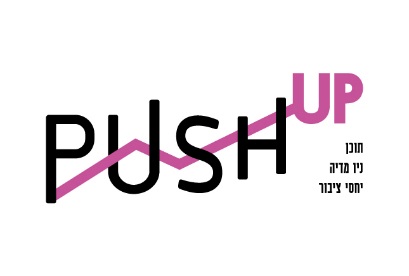 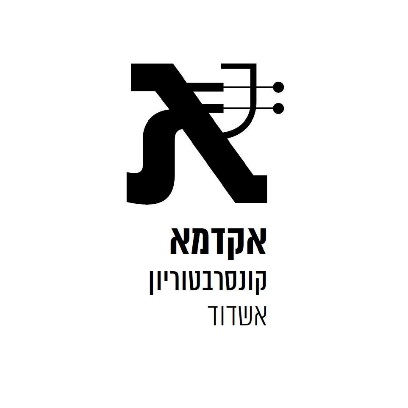 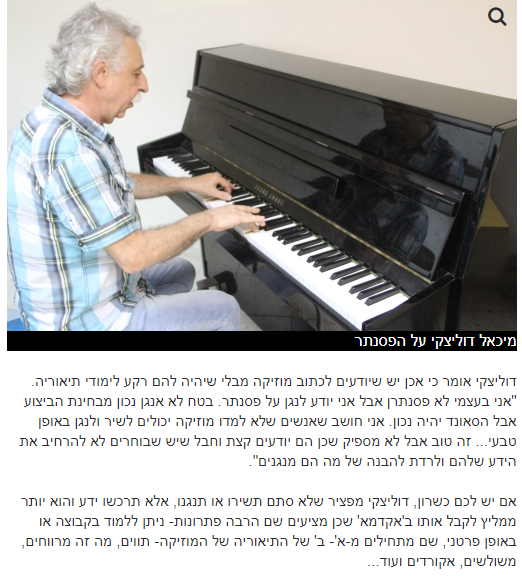 אשדוד נט
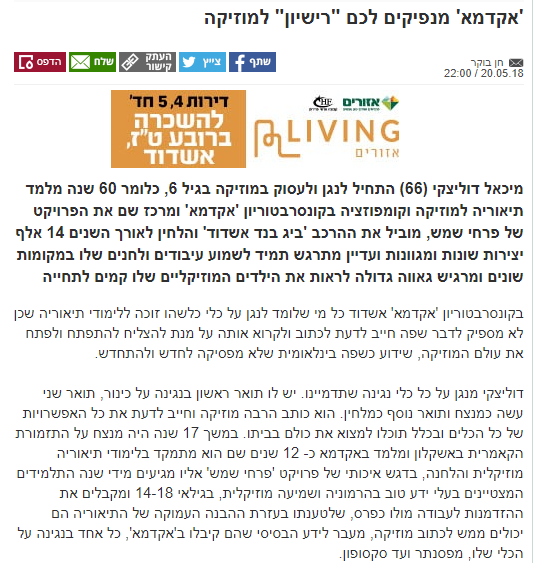 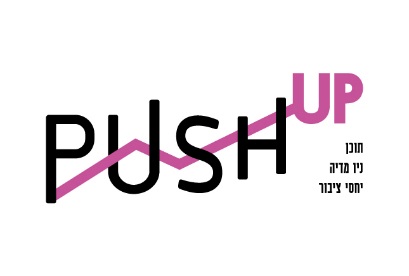 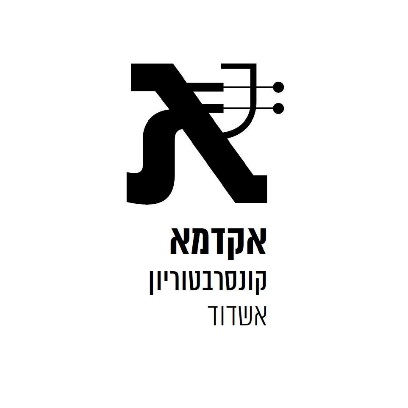 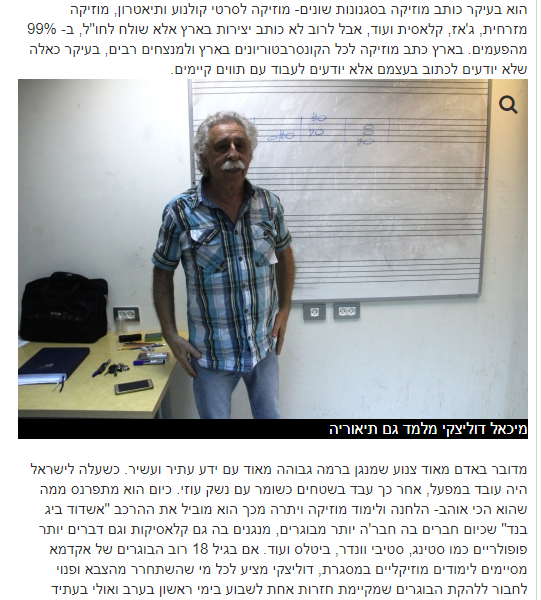 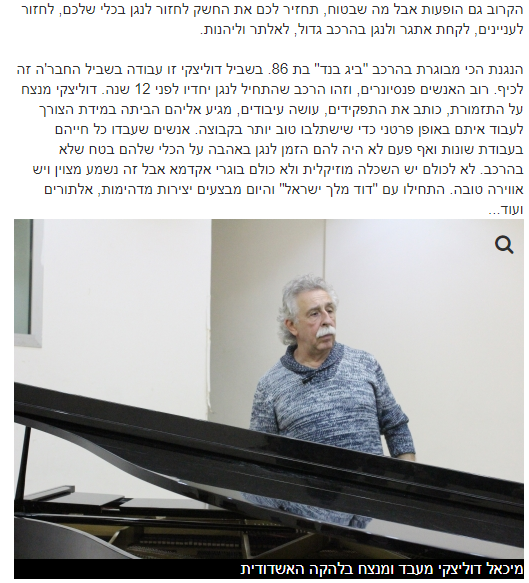 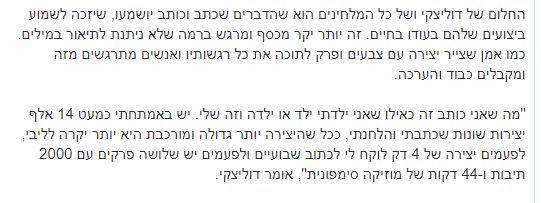 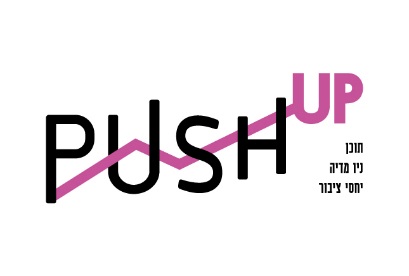